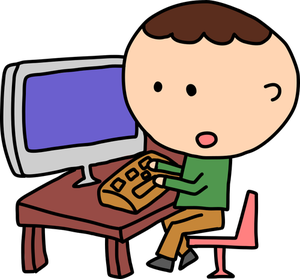 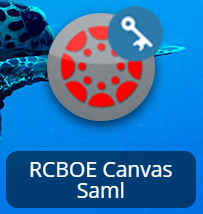 Where do I  go to login to Canvas?
                        > GO TO LAUNCHPAD
                                    > LOGIN
                                   > CHOOSE THE CANVAS ICON
What are my username and password? 
               USERNAME:  YOUR RICHMOND COUNTY EMAIL ADDRESS               EX: king.martinl@student.rck12.net
 	PASSWORD: THE SAME AS YOUR RICHMOND COUNTY PASSWORD
What if my username and password don't work? 
                         LET YOUR TEACHER KNOW
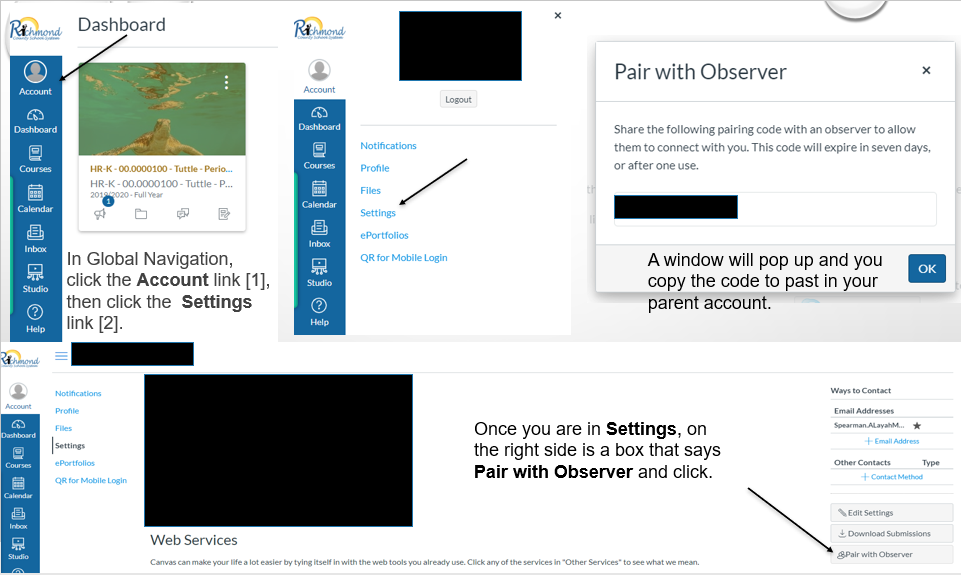 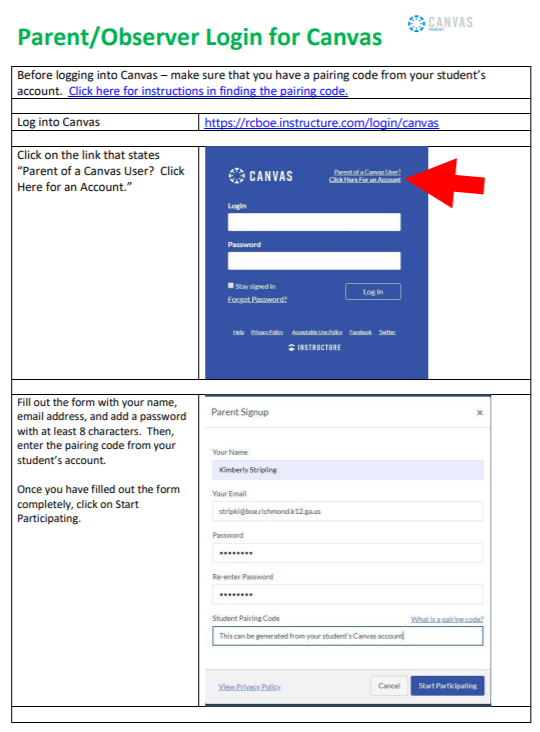 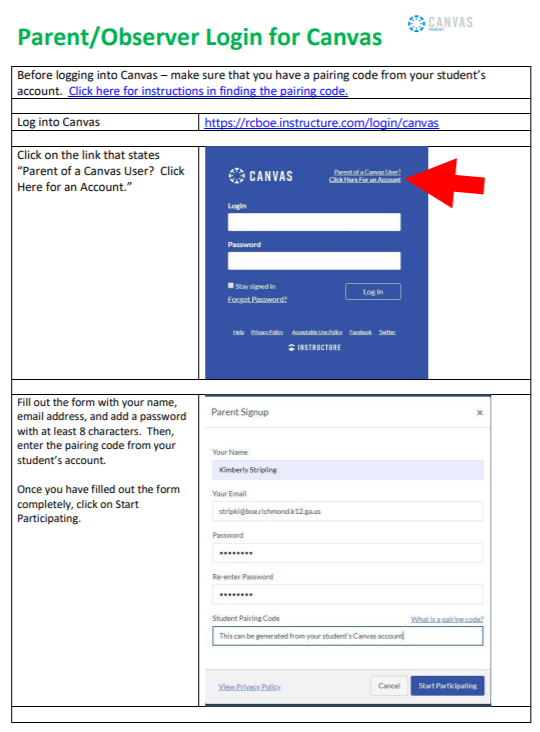 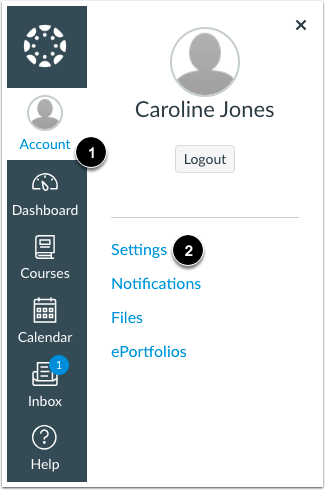 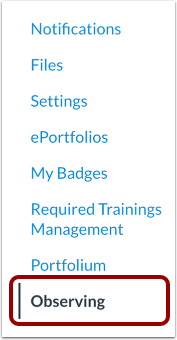 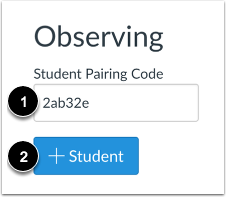 Type the pairing code in the Student Pairing Code field [1] and click the Add Student button [2].
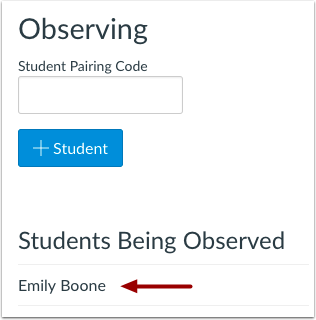 In User Navigation, click the 
Observing link.
View the
 paired student.
In Global Navigation, click the 
Account link [1], then click the
 Settings link [2].
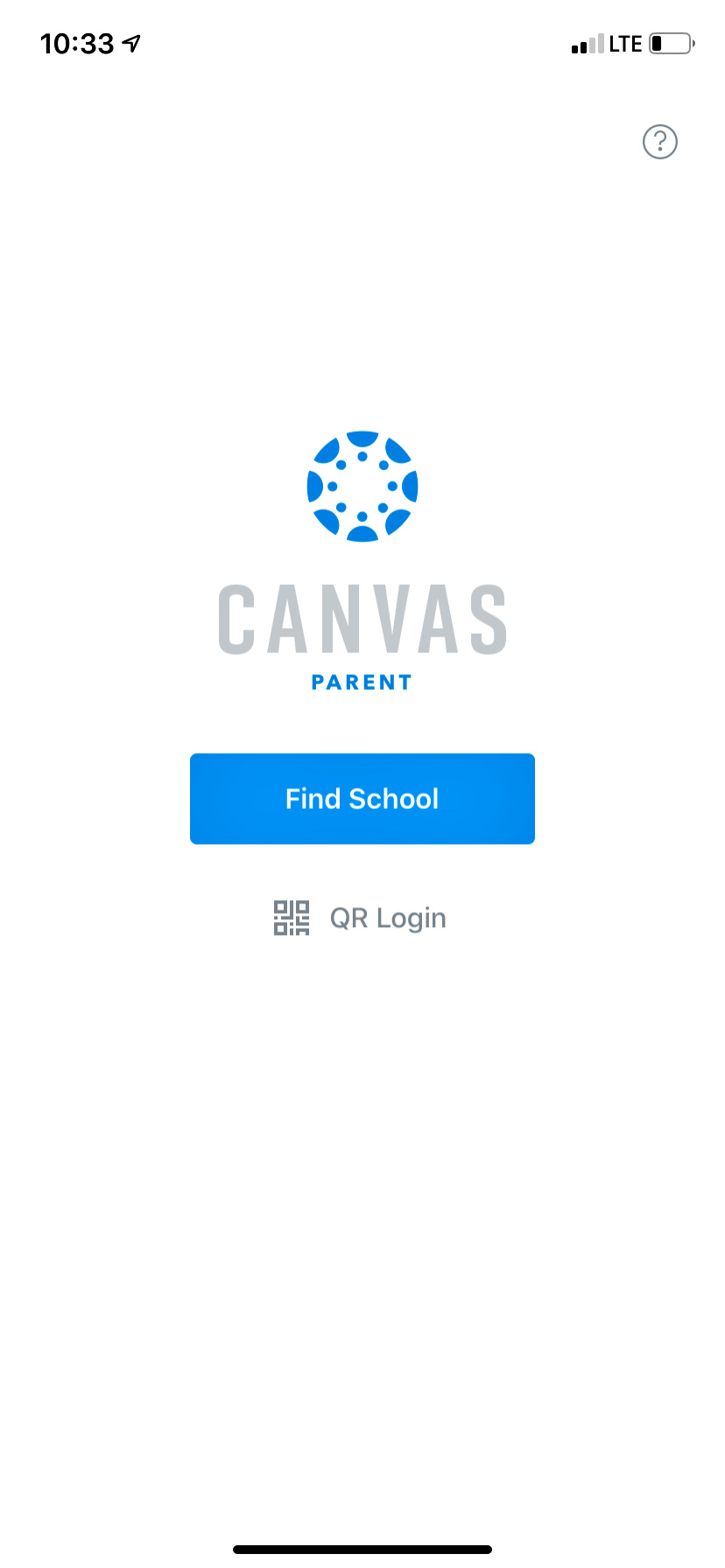 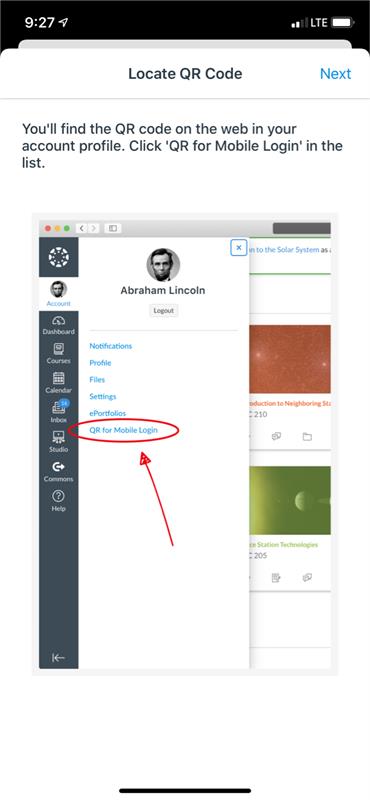 Pairing Parent Online Account with Parent App on Phone
computer
phone